Simply Supported Reinforced Concrete Slab Deck
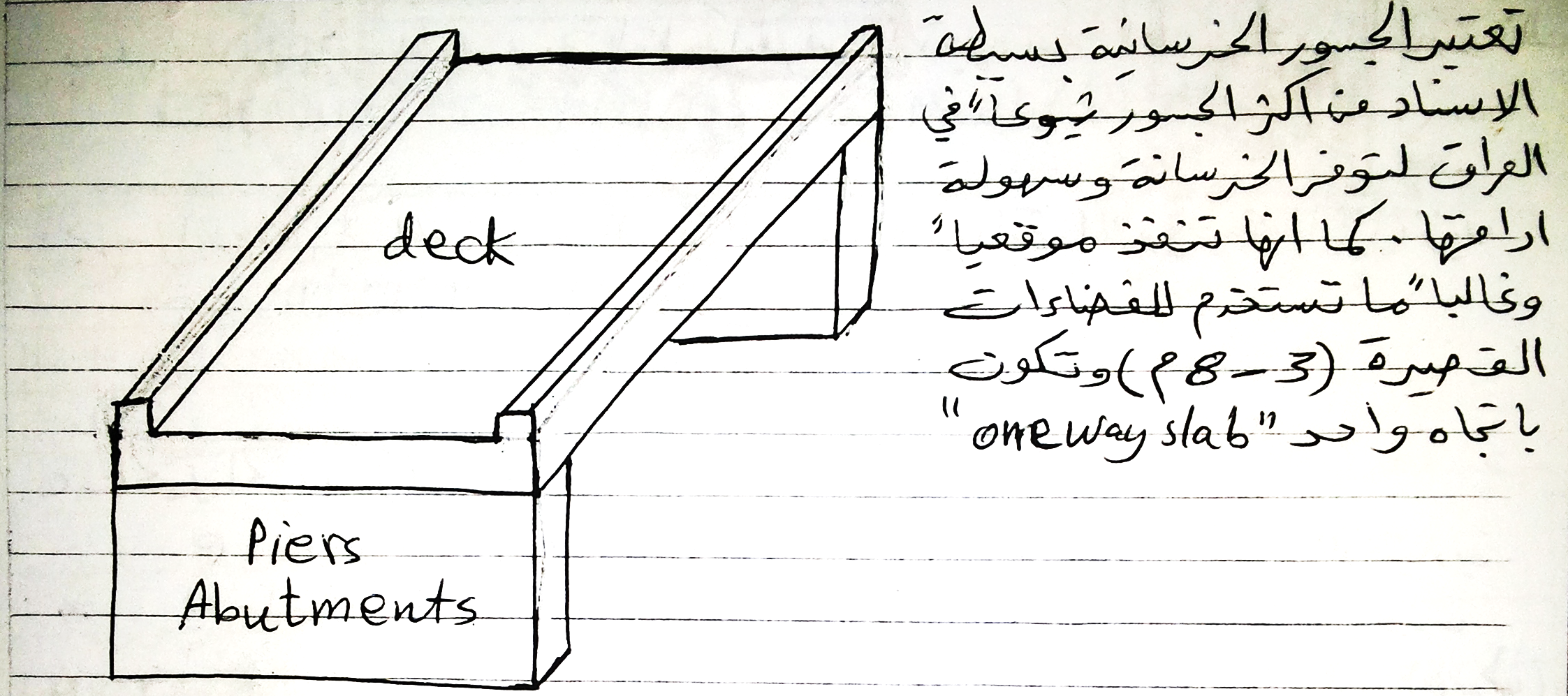 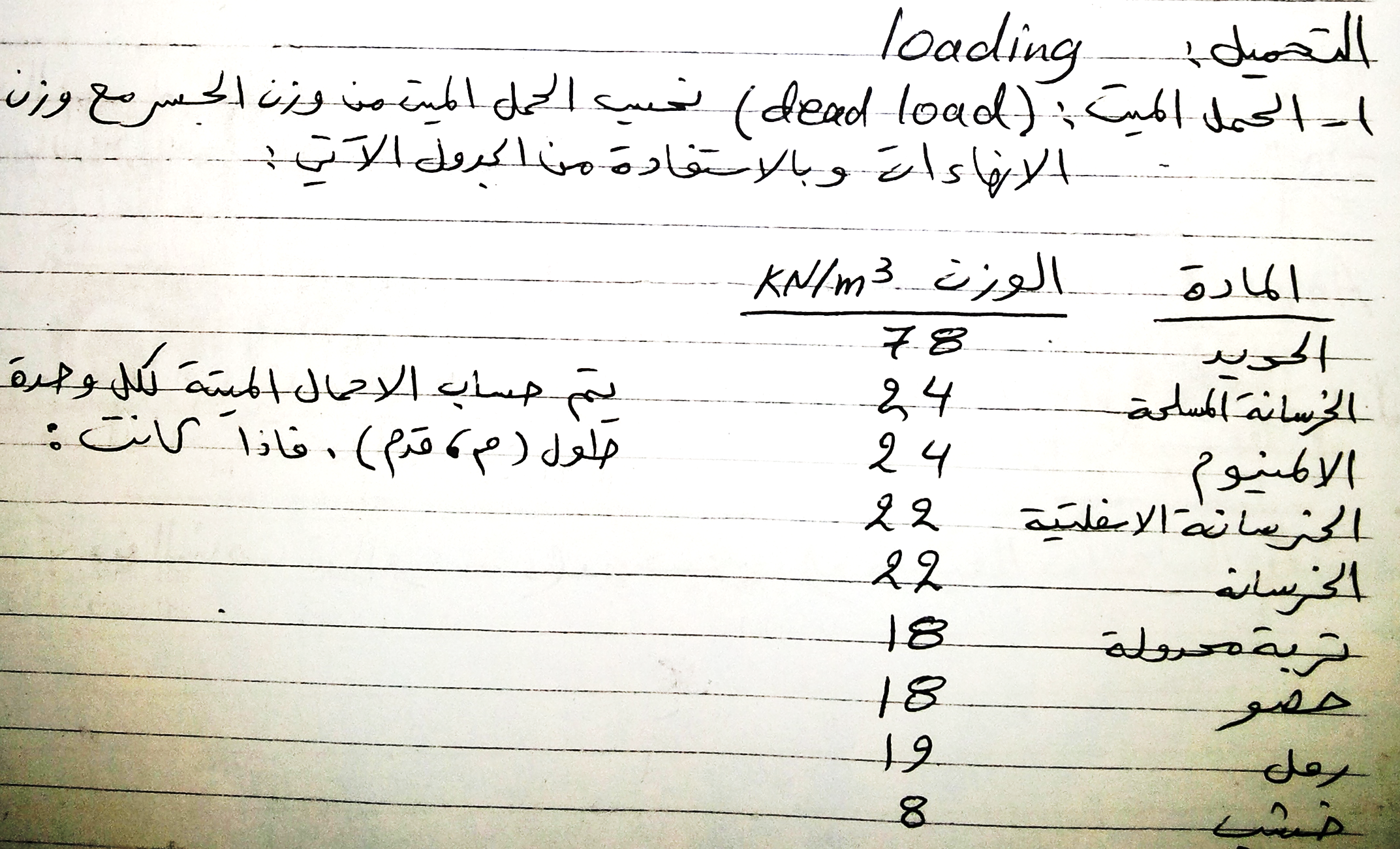 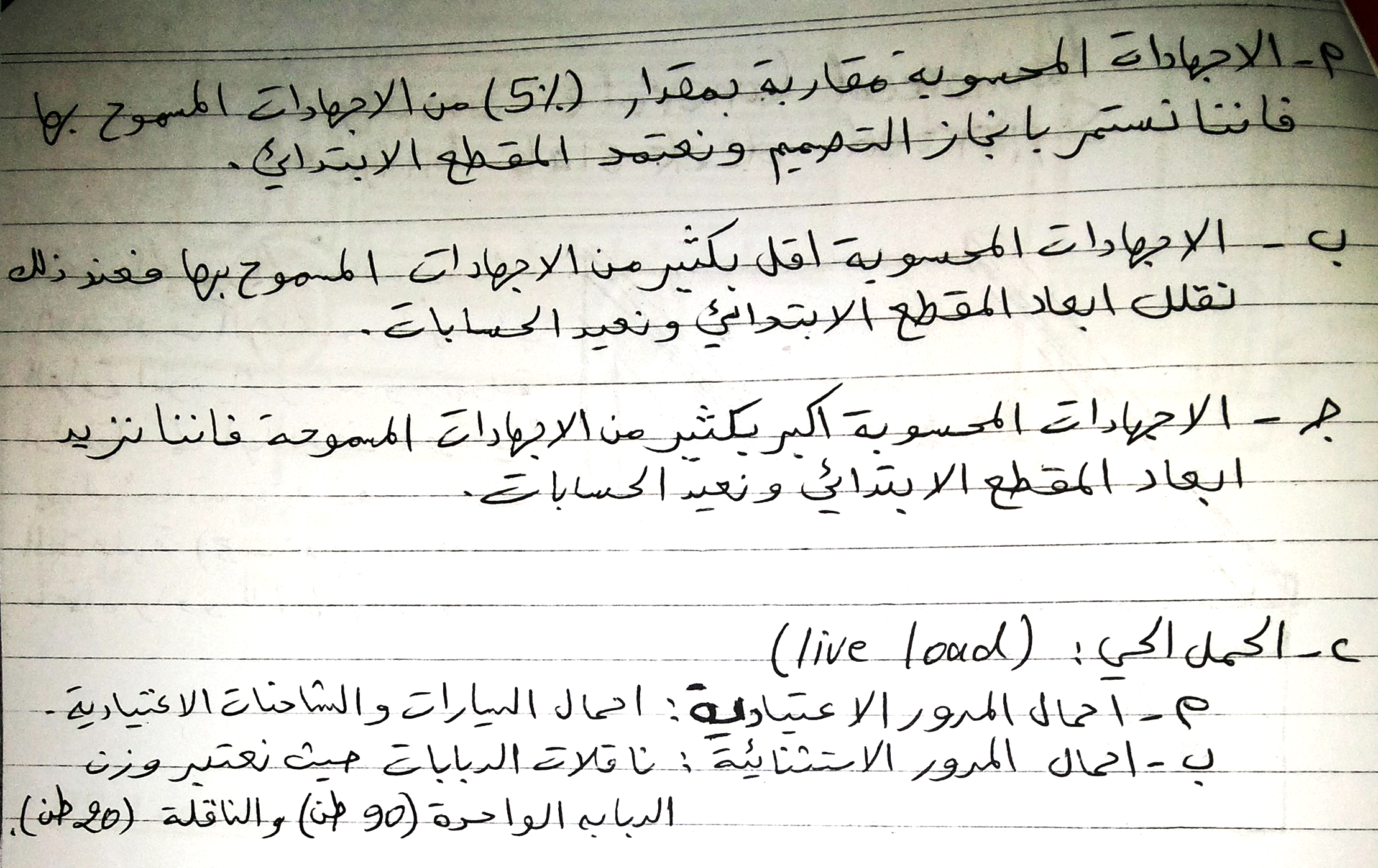 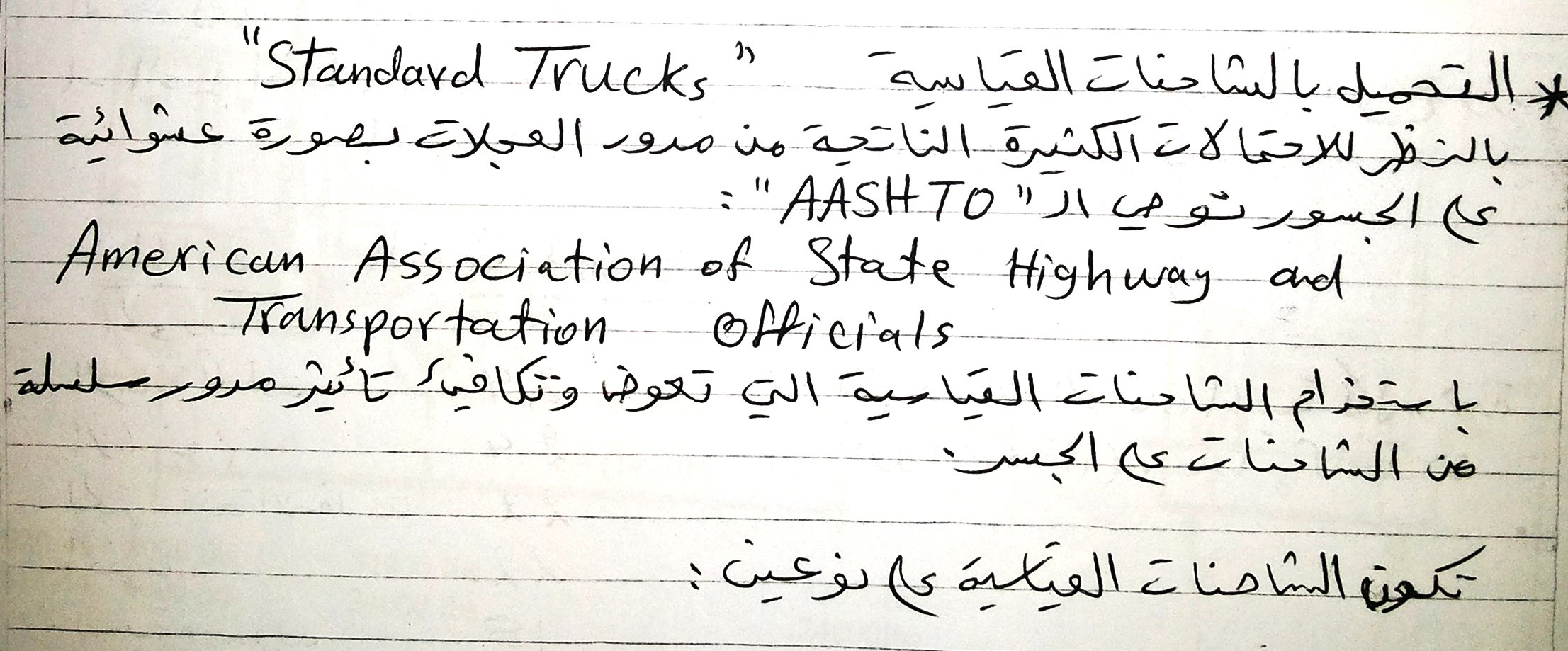 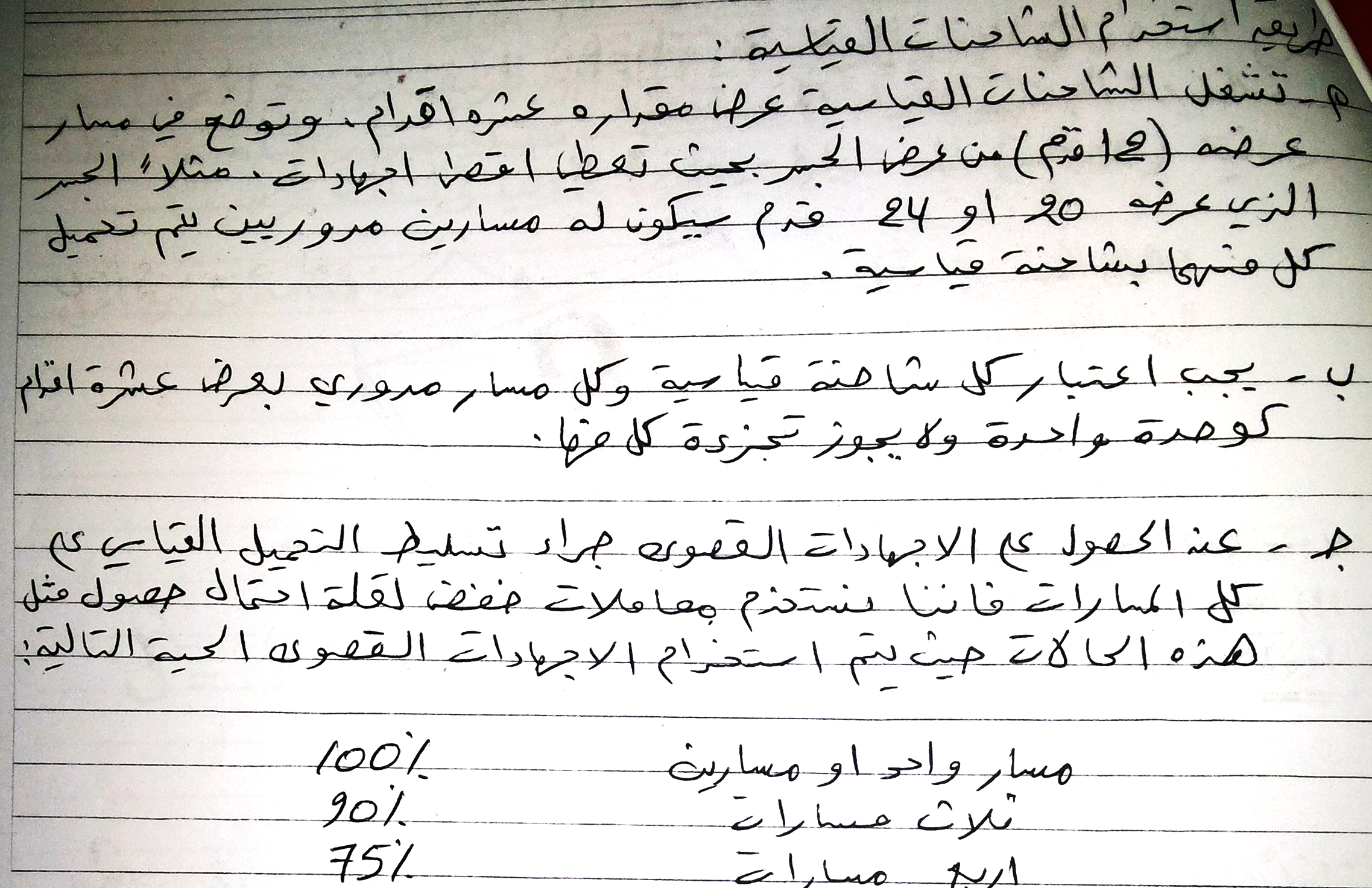 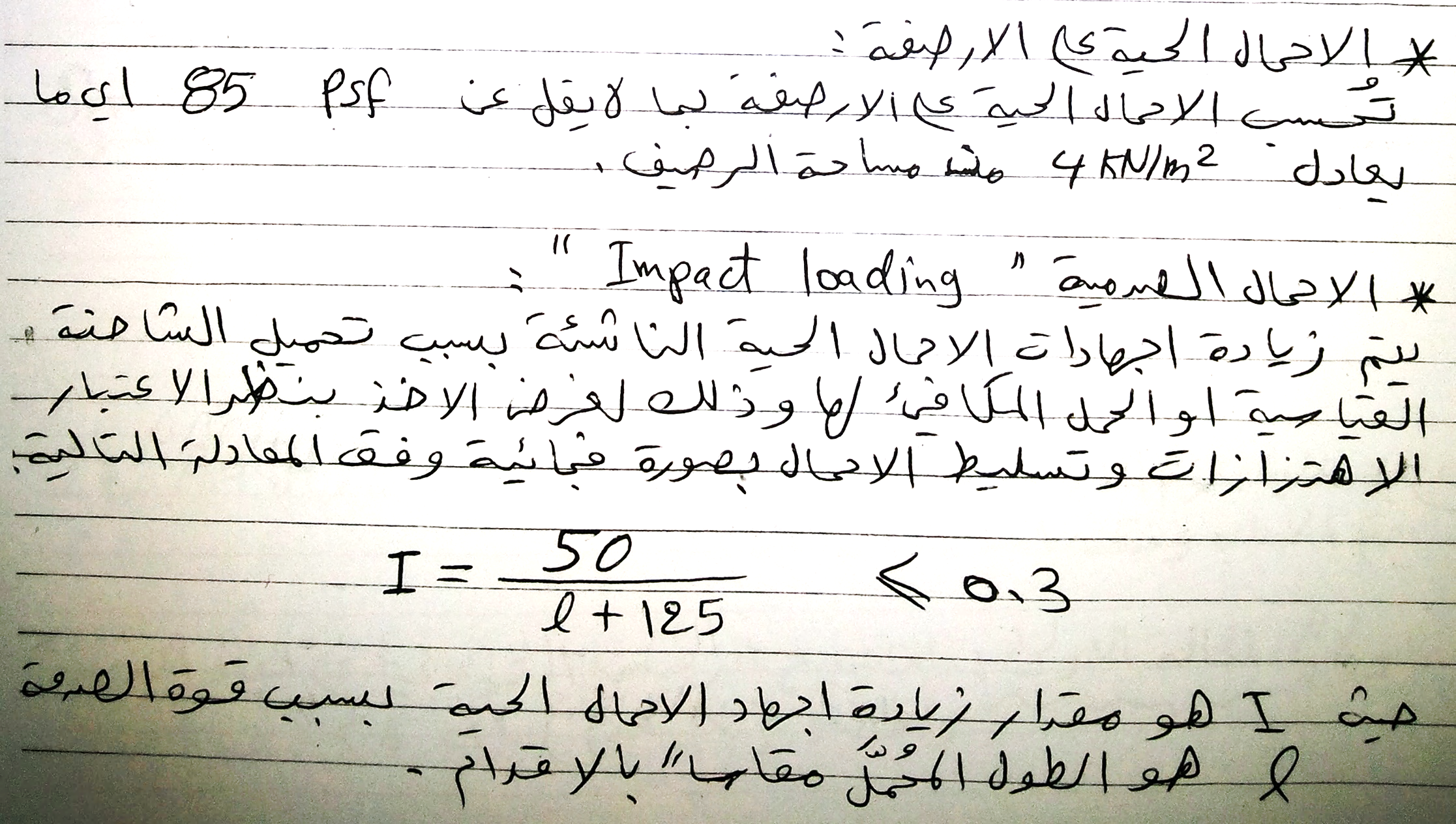 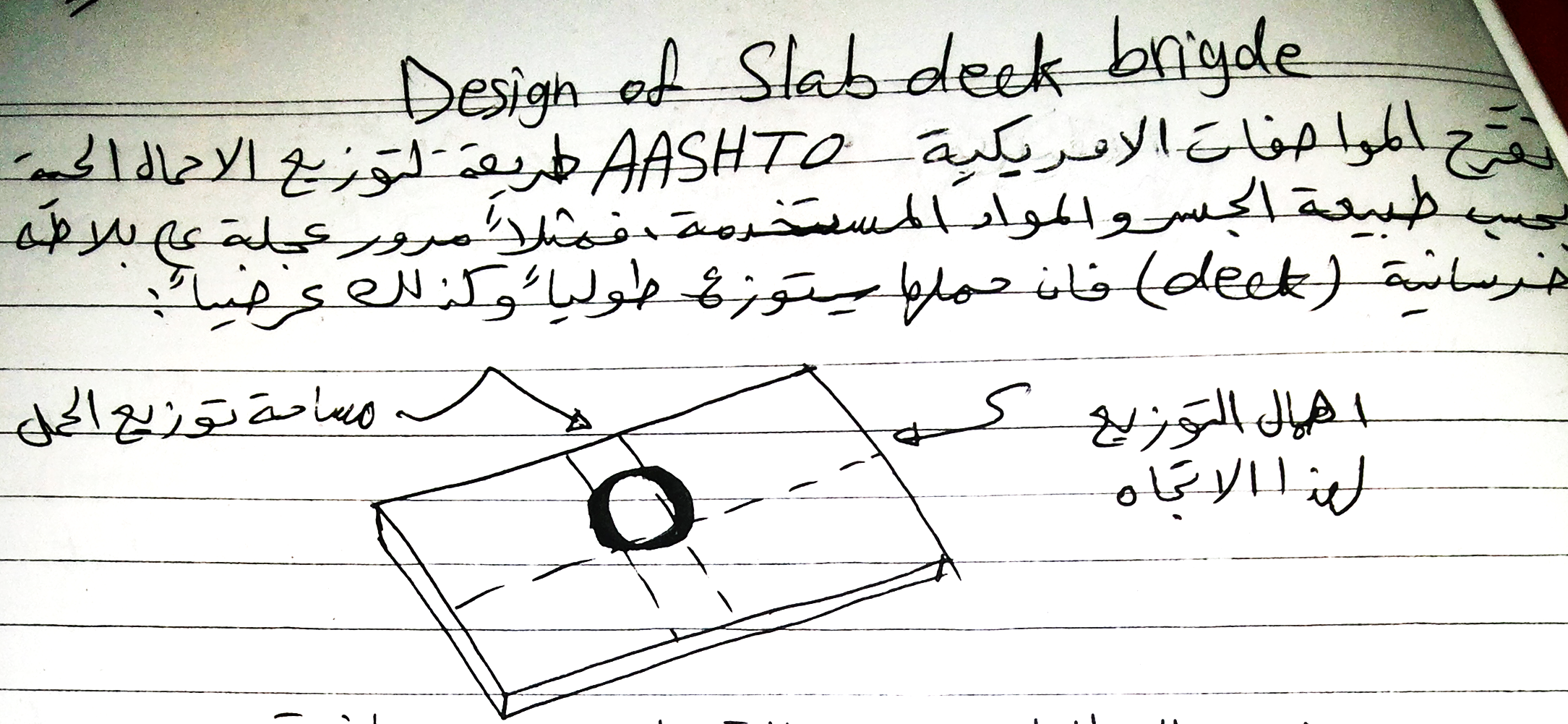 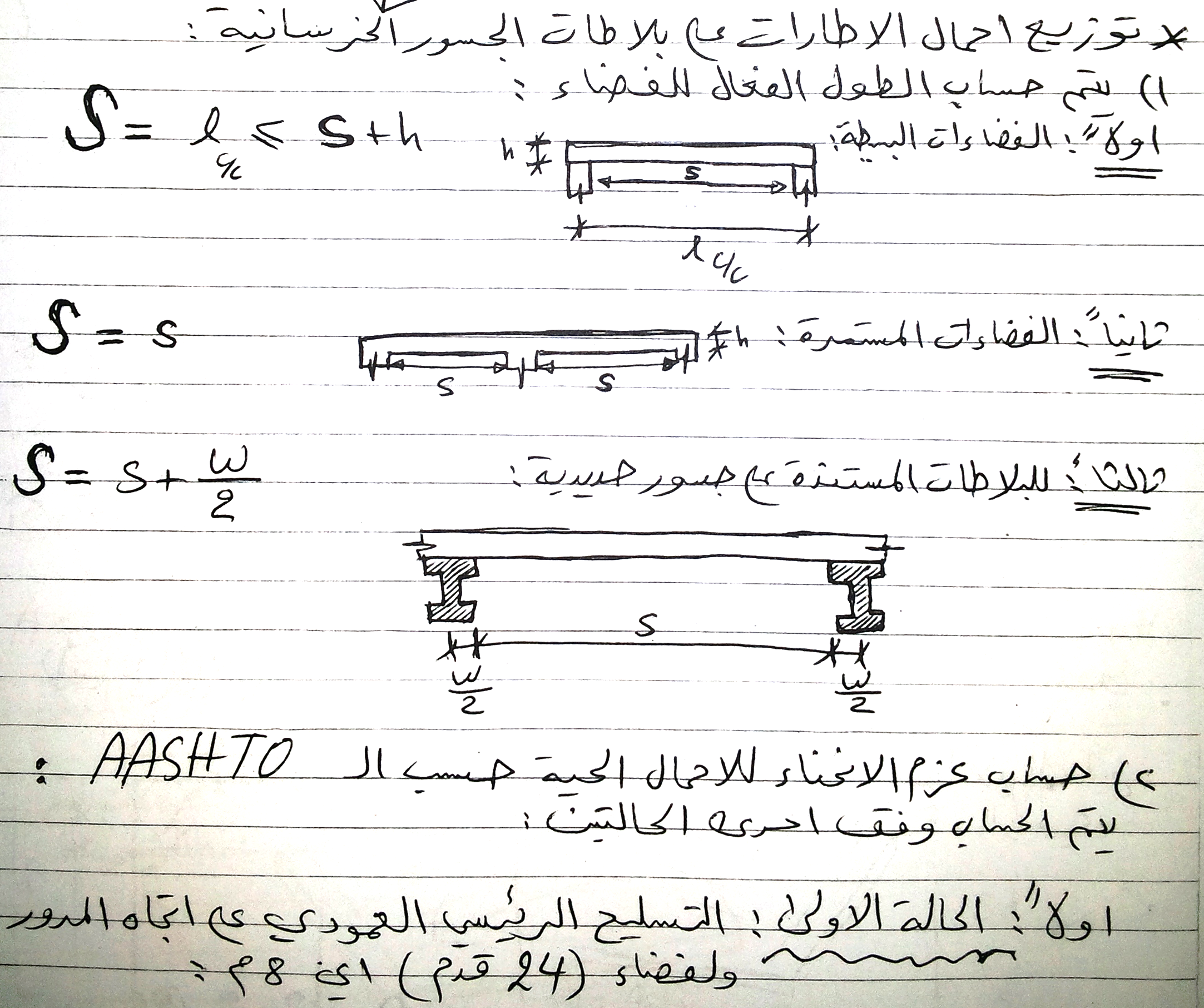 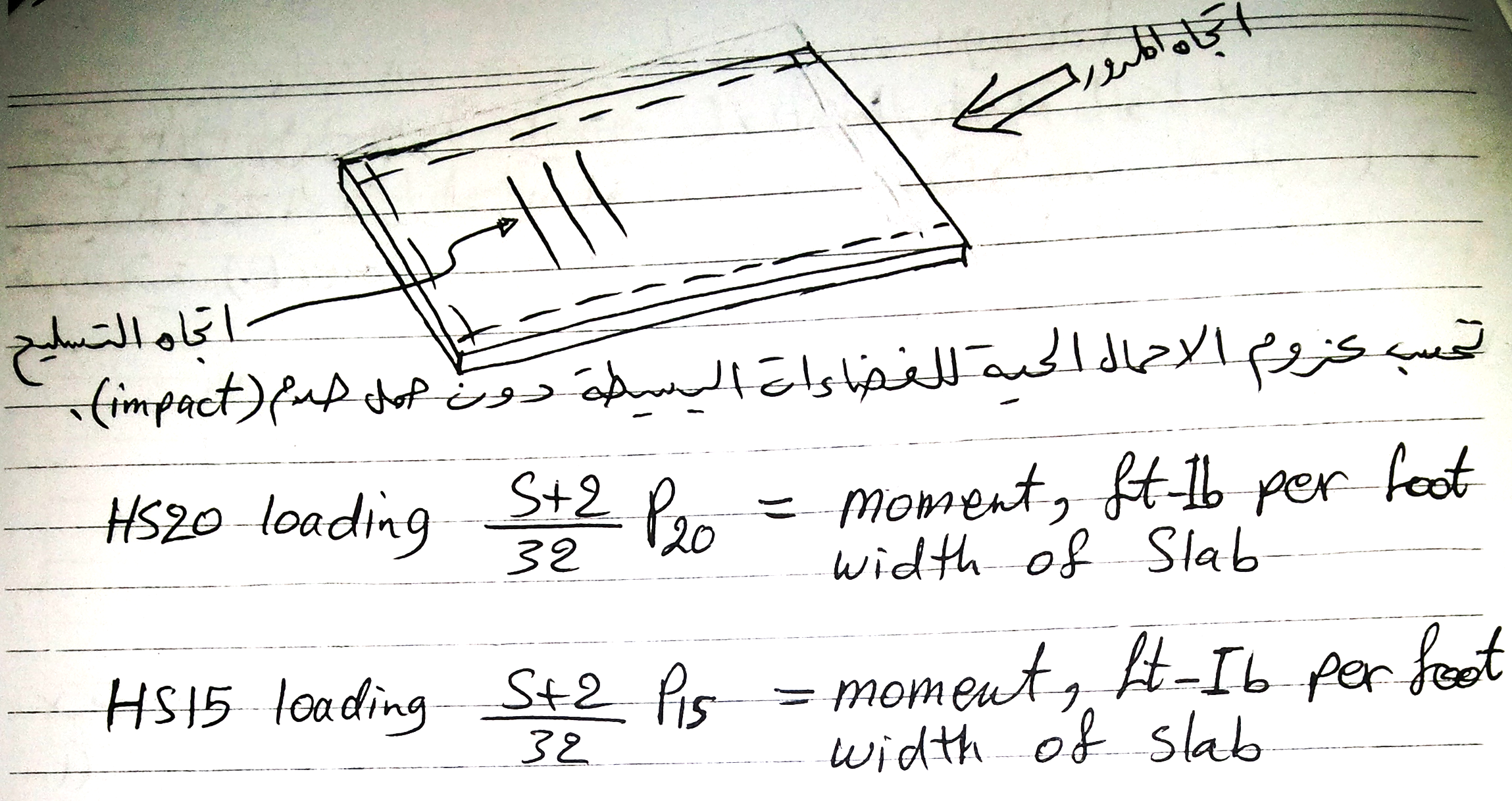 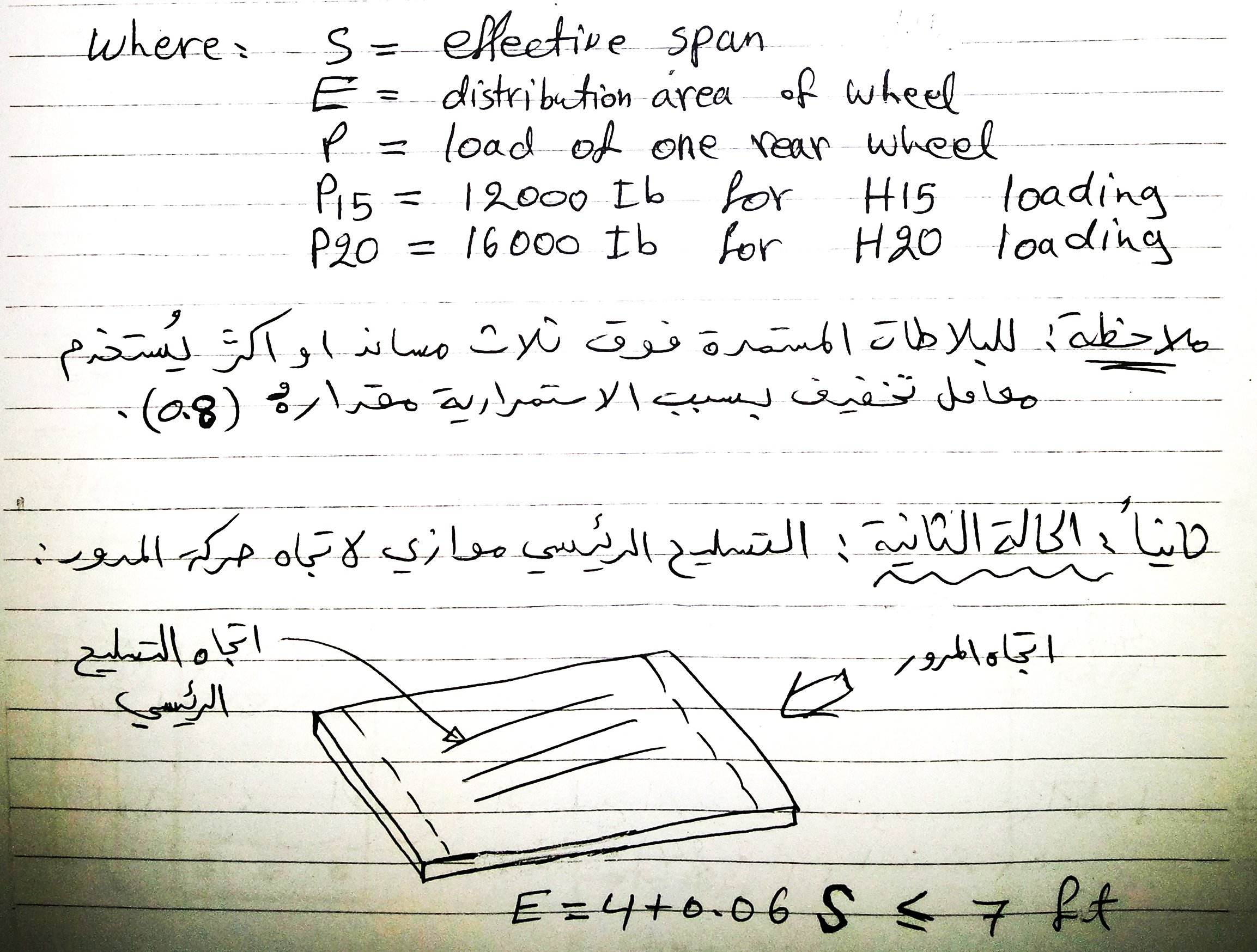 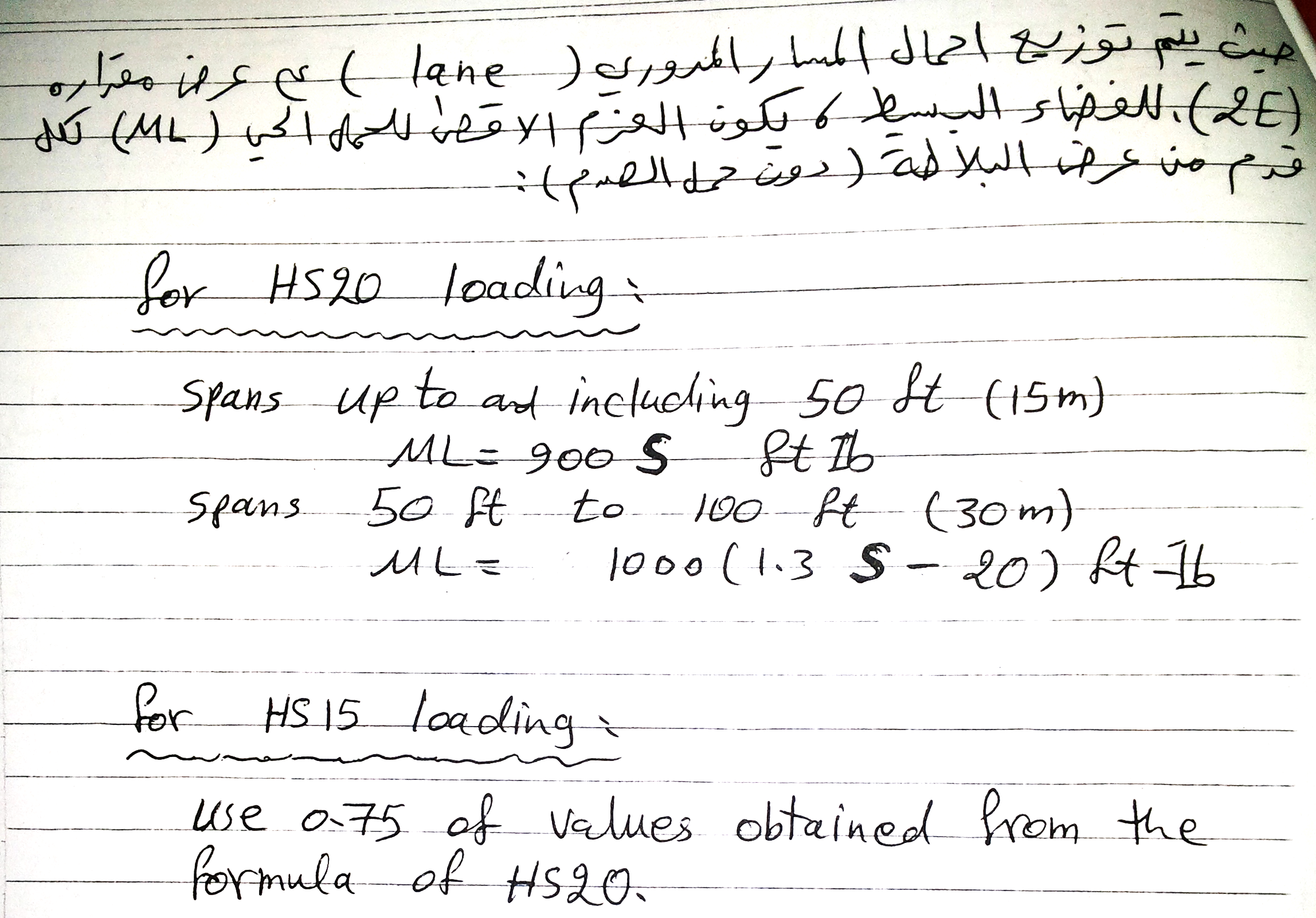 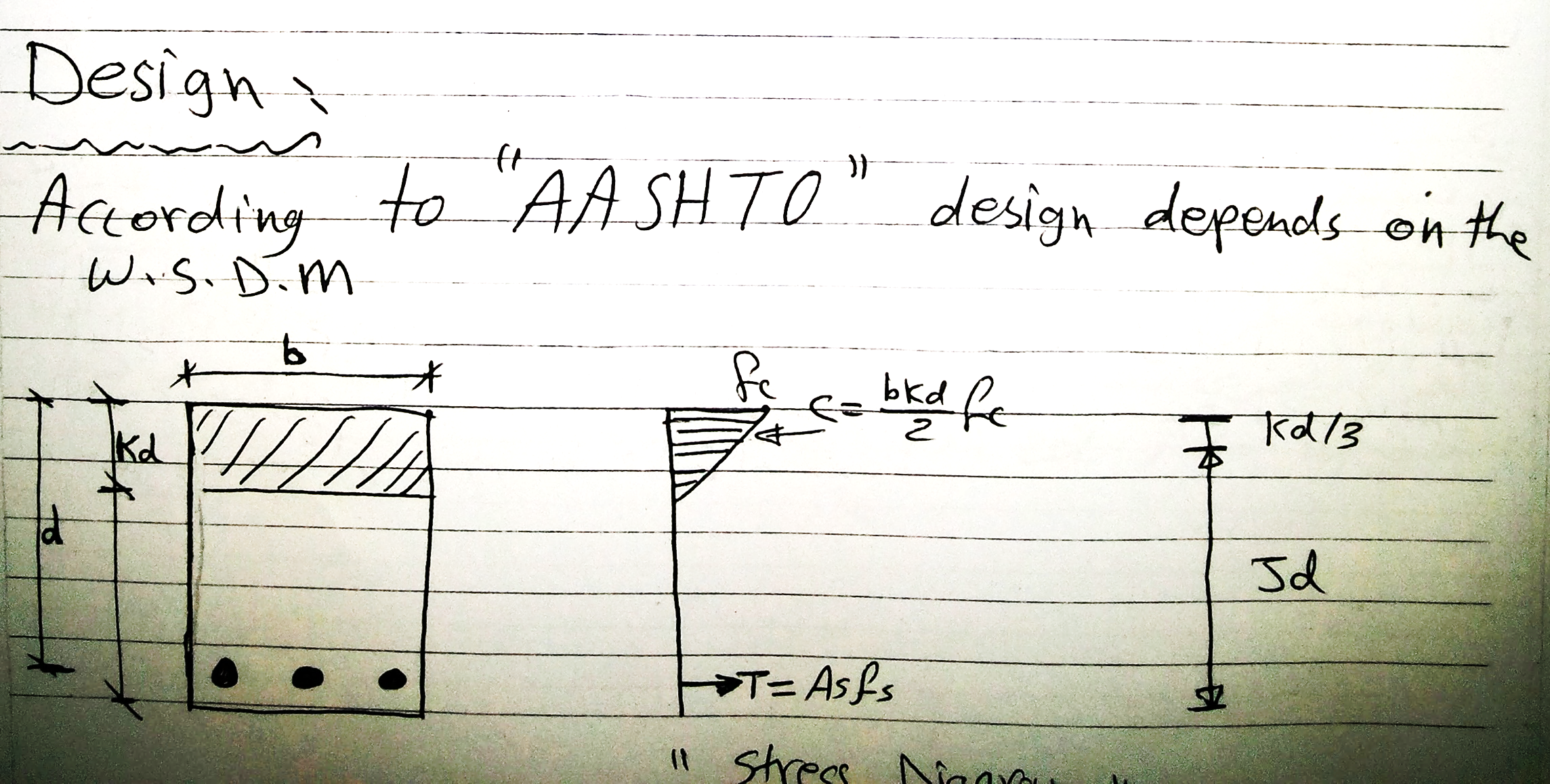 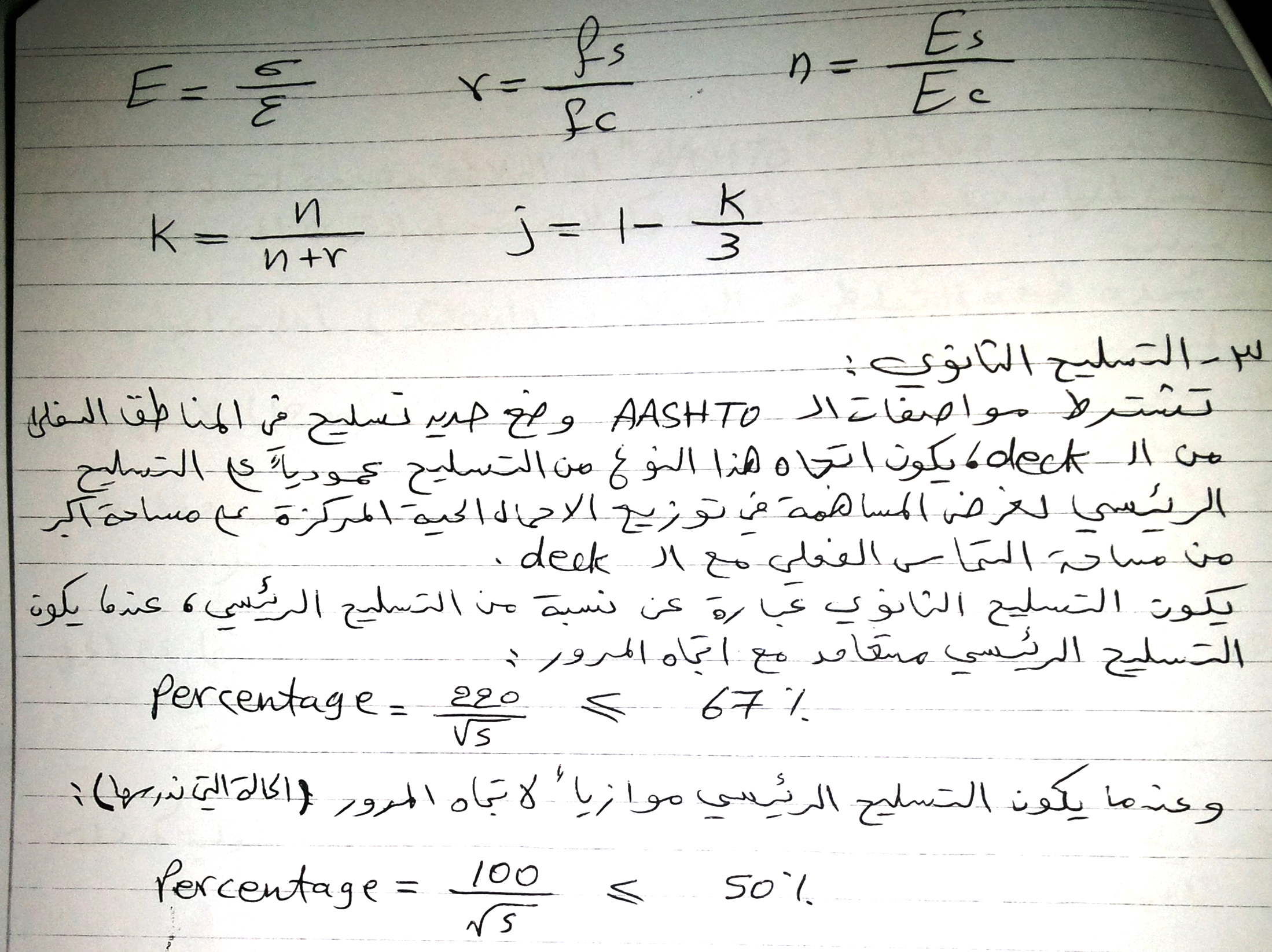 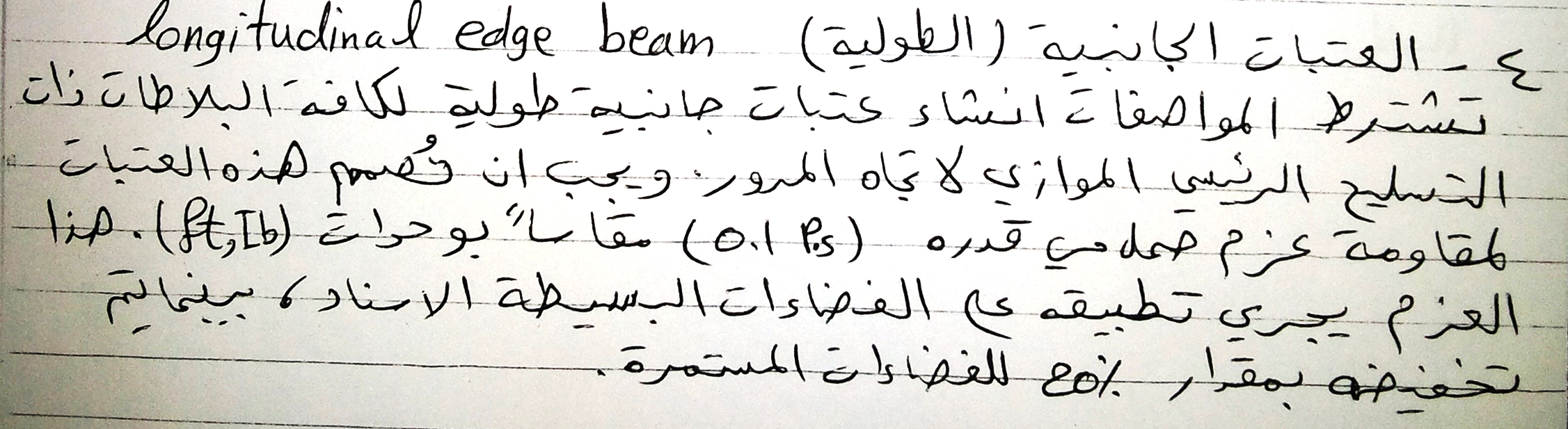 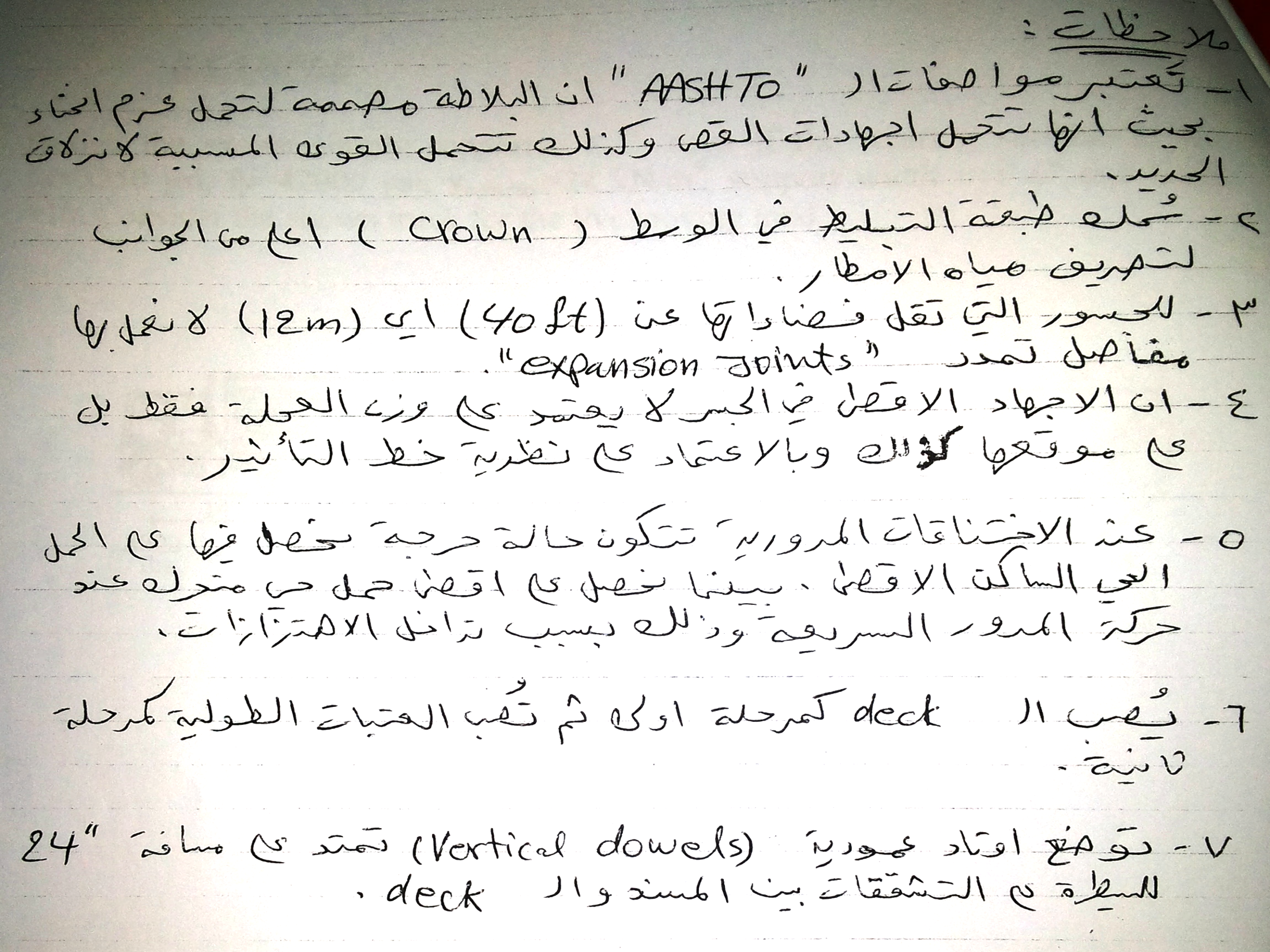